Dr Mac Supplemental
The model herein is provided courtesy of 
Dr David (Mac) McCullin
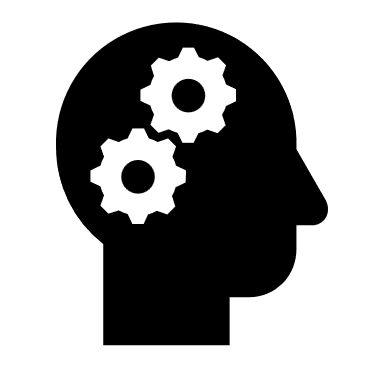 How Analysts Use DataThe Analyst Mindset
Statement
Background
Scope/Impact
Problem
Question
Variables reflecting   comparison of variables or population inferences
Data
Method
Reporting
Rigor and Transparency enhances Validity and Reliability
Subject Matter Experts
Stakeholders
Organizational Data
Scholarship
Transparent Accounting of  PQDM
MODULE 1: The Role of Management Analyst
2
Scholarship
Scholarly Articles from Peer Reviewed Journals.  (i.e. EBSCO, JSTOR, Google Scholar)
Research Question        Search Terms + Database =  Scholarship
MODULE 7: Analyzing a Data Set (Secondary Data) and Presenting Study Findings
3
[Speaker Notes: Pg. 76]
Scholarship
Search for Scholarship
Unified Final Search String
MODULE 7: Analyzing a Data Set (Secondary Data) and Presenting Study Findings
4
[Speaker Notes: Pg. 76]